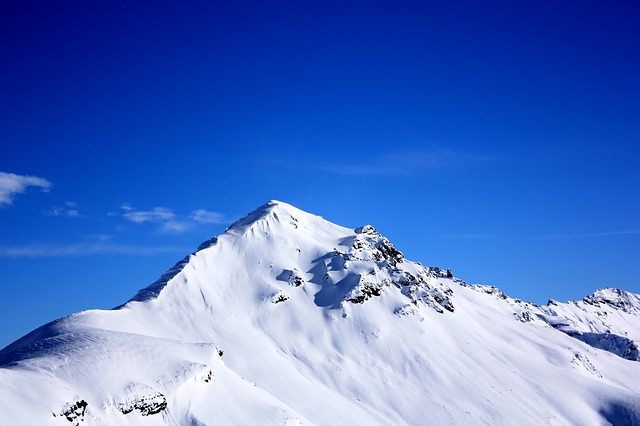 Кроссворд
«ВЕРШИНЫ МИРА»
5
6
Вопрос
7
1
1
2
3
4
Горная система, имеющая толкования как «крыша мира», «подножие смерти», «нога птицы», «подножие Митры» (бога Солнца).
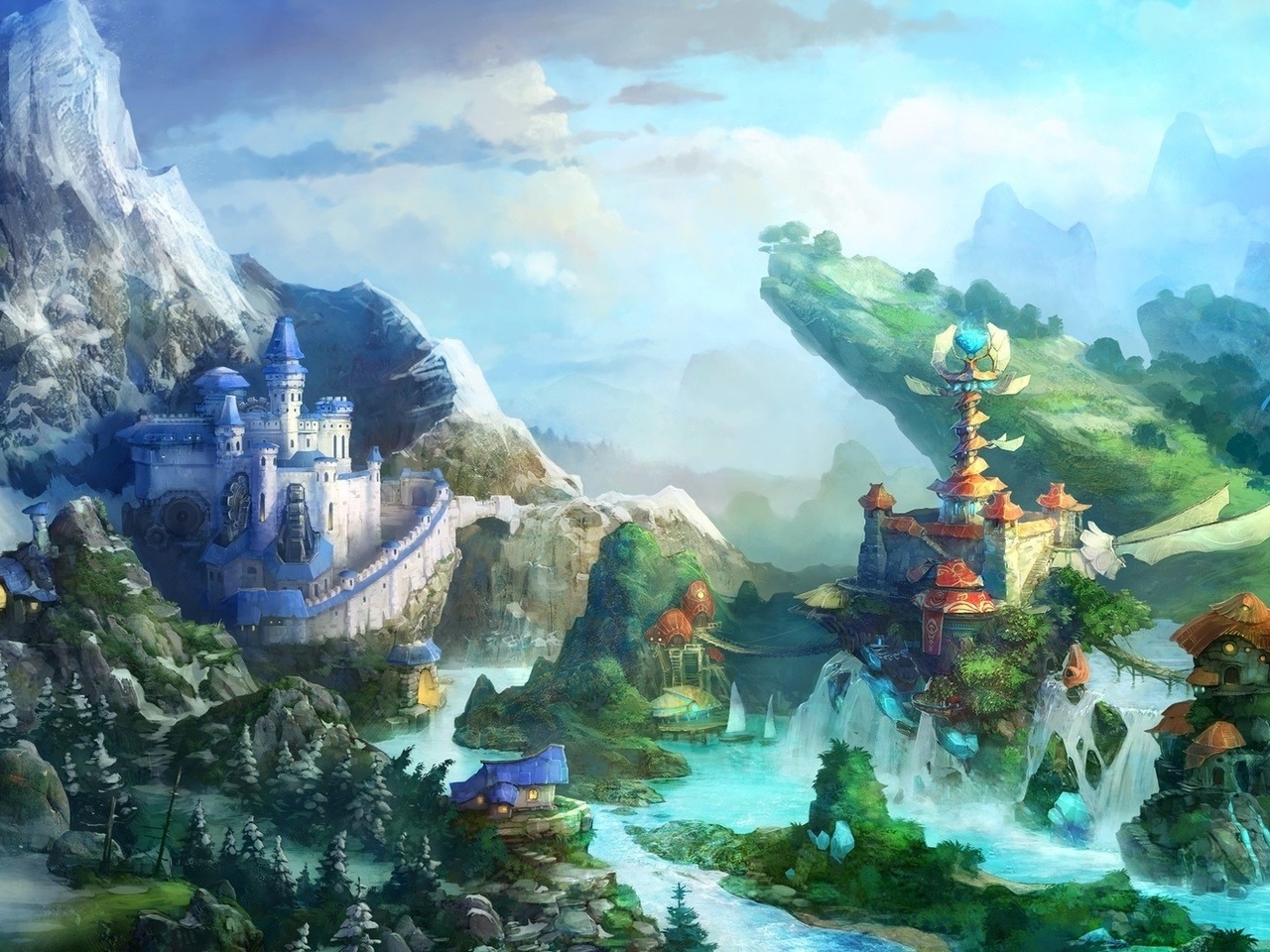 5
6
Вопрос
7
1
1
П
а
м
и
р
2
3
4
Горная система, имеющая толкования как «крыша мира», «подножие смерти», «нога птицы», «подножие Митры» (бога Солнца).
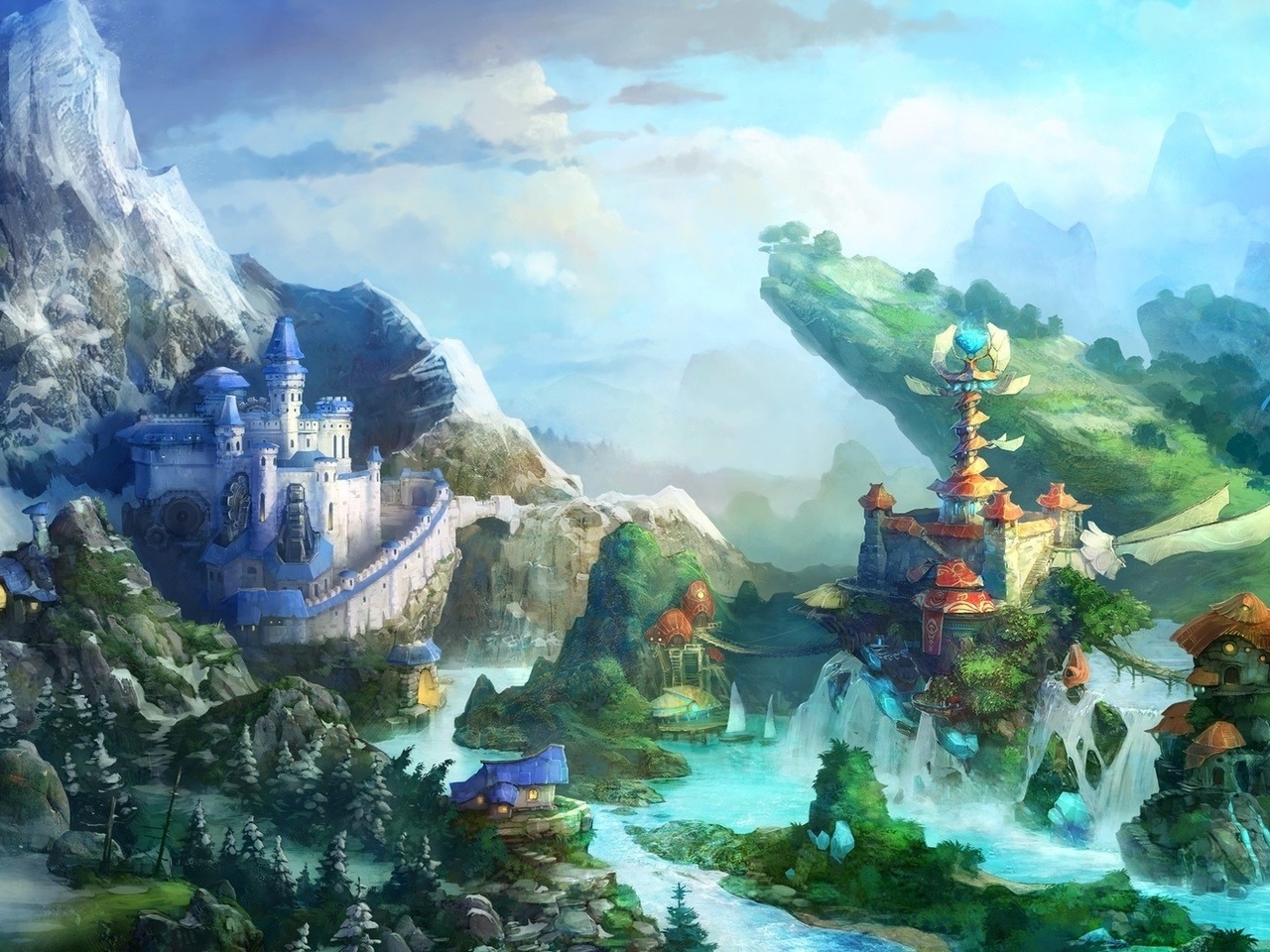 5
6
Вопрос
7
2
1
П
а
м
и
р
2
3
4
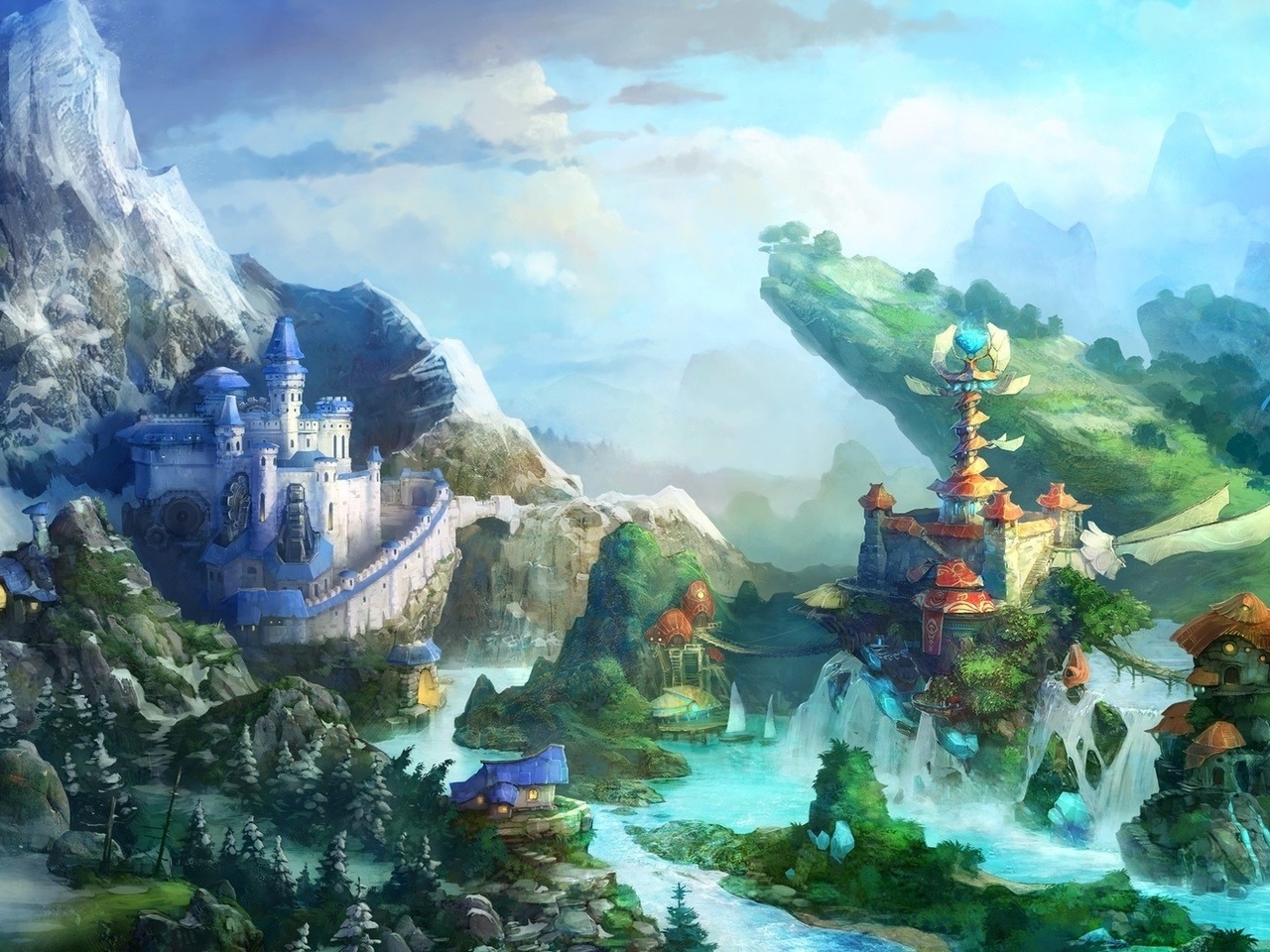 5
6
Вопрос
7
2
А
к
о
н
к
а
г
у
а
1
П
а
м
и
р
2
3
4
Гора, расположенная в Аргентине, на языке кечуа означает «Каменный страж»
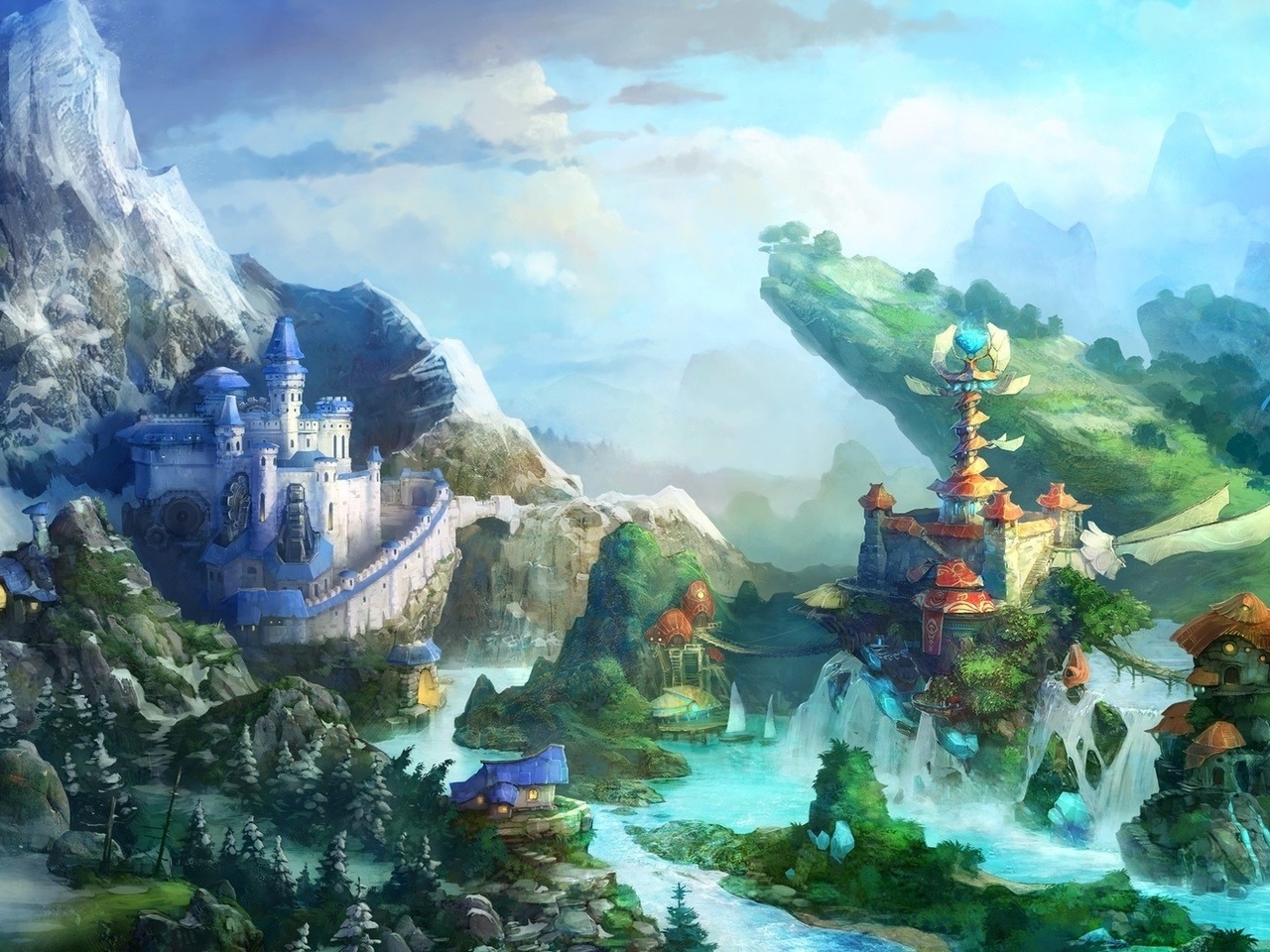 5
6
Вопрос
7
3
А
к
о
н
к
а
г
у
а
1
П
а
м
и
р
2
3
4
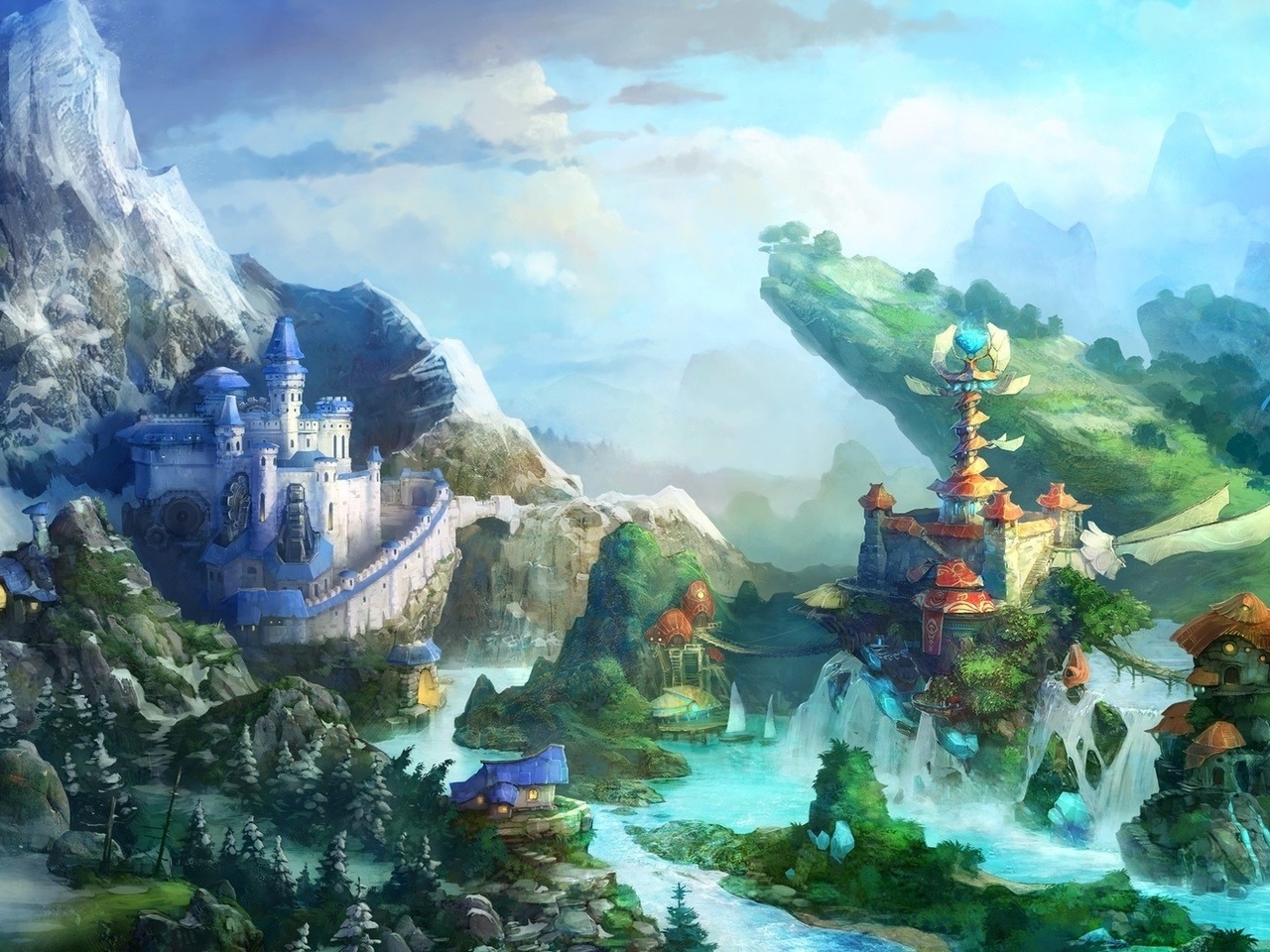 5
6
Вопрос
7
3
А
к
о
н
к
а
г
у
а
А
т
л
а
с
1
П
а
м
и
р
2
3
4
Самая высокая точка этих гор расположена в Марокко.
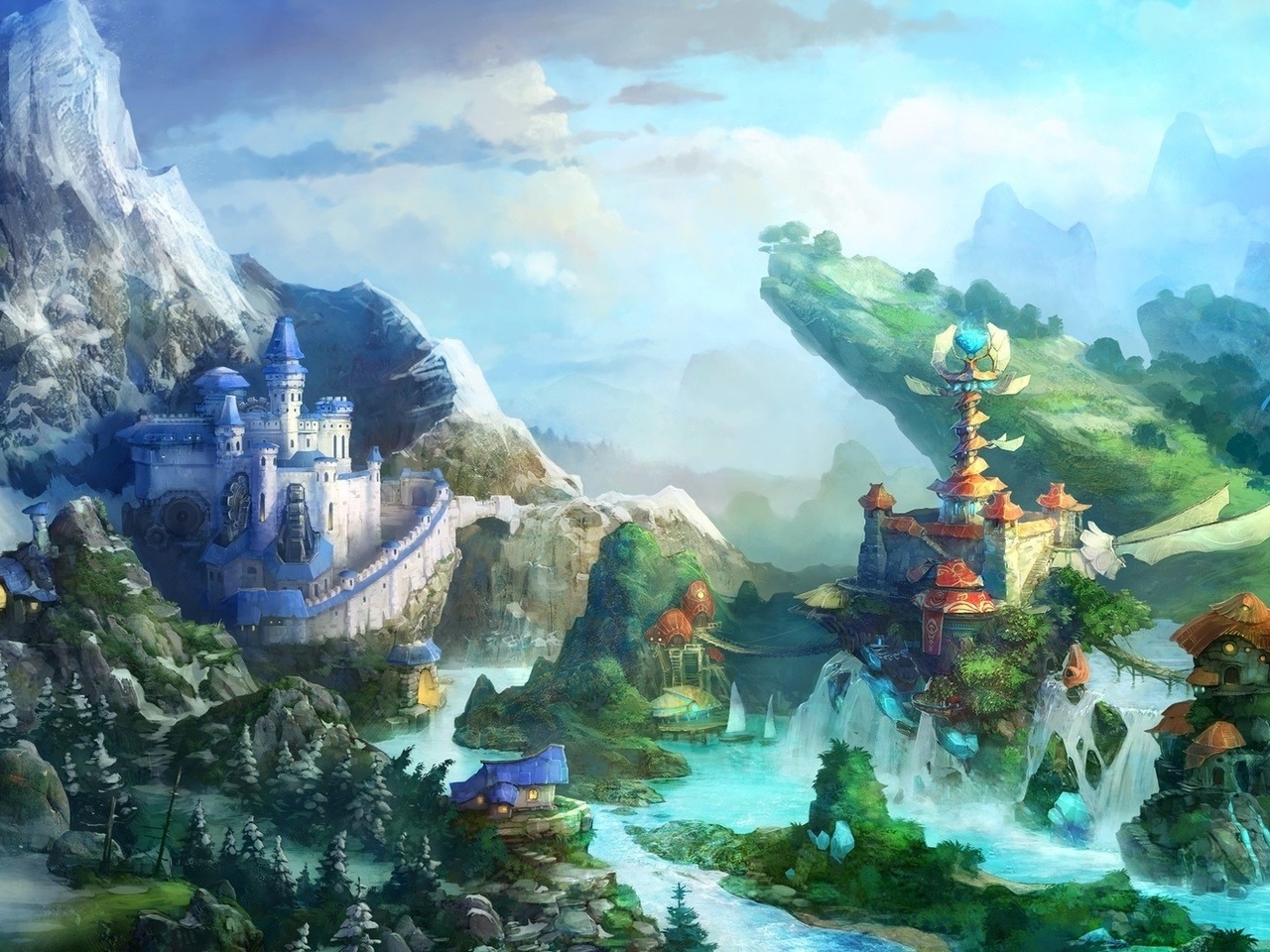 5
6
Вопрос
7
4
А
к
о
н
к
а
г
у
а
1
П
а
м
и
р
2
3
А
т
л
а
с
4
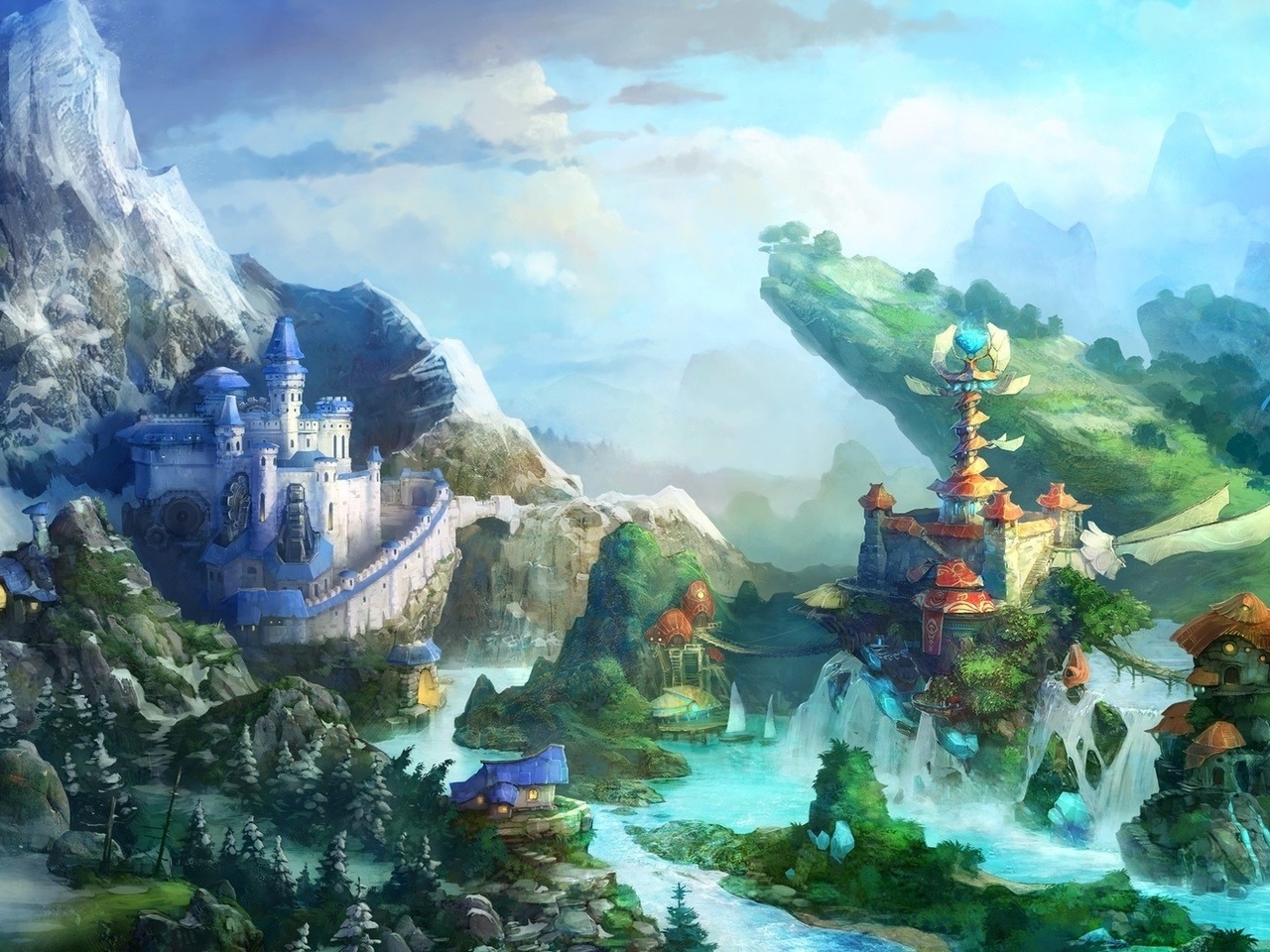 5
6
Вопрос
7
4
А
к
о
н
к
а
г
у
а
1
П
а
м
и
р
2
3
А
т
л
а
с
4
Монб
л
а
н
Первой женщиной, достигшей этой вершины, стала Мария Парадис, расположена  она на границе Франции и Италии.
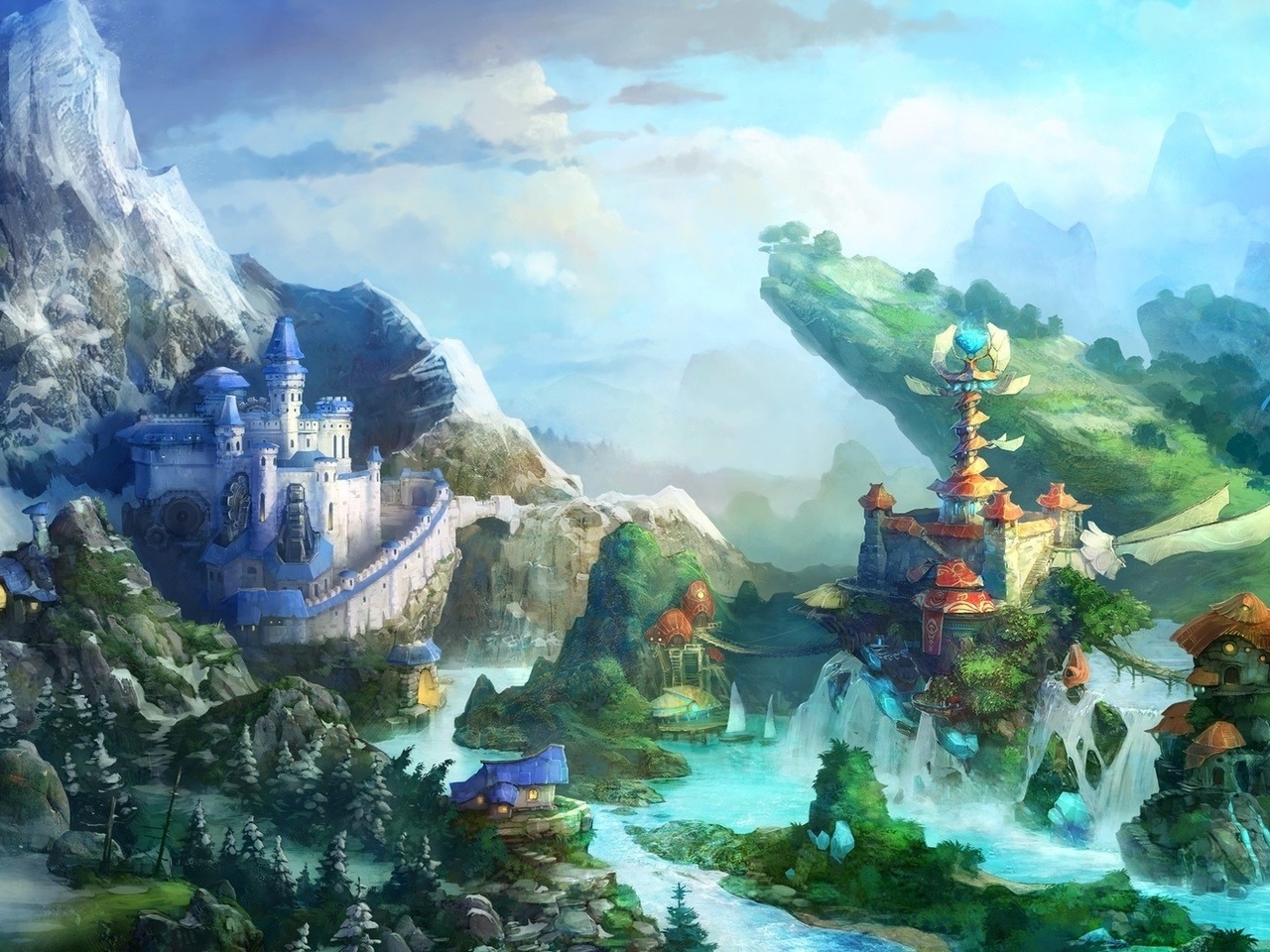 5
6
Вопрос
7
5
А
к
о
н
к
а
г
у
а
1
П
а
м
и
р
2
3
А
т
л
а
с
4
Монб
л
а
н
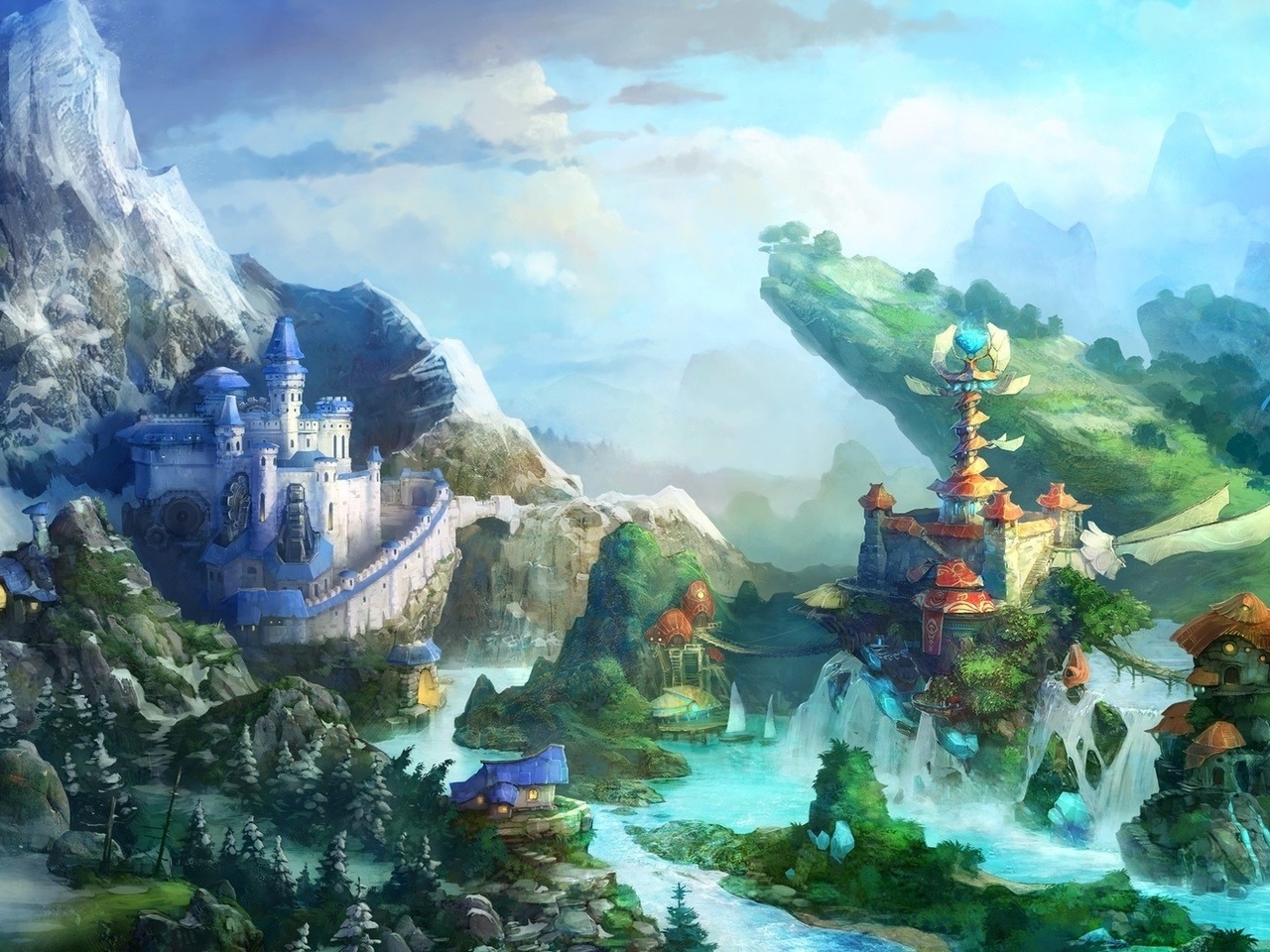 5
М
у
г
о
д
ж
а
р
ы
6
Вопрос
7
5
А
к
о
н
к
а
г
у
а
1
П
а
м
и
р
2
3
А
а
л
а
с
4
Монб
л
а
н
Южный отрог Уральских гор.
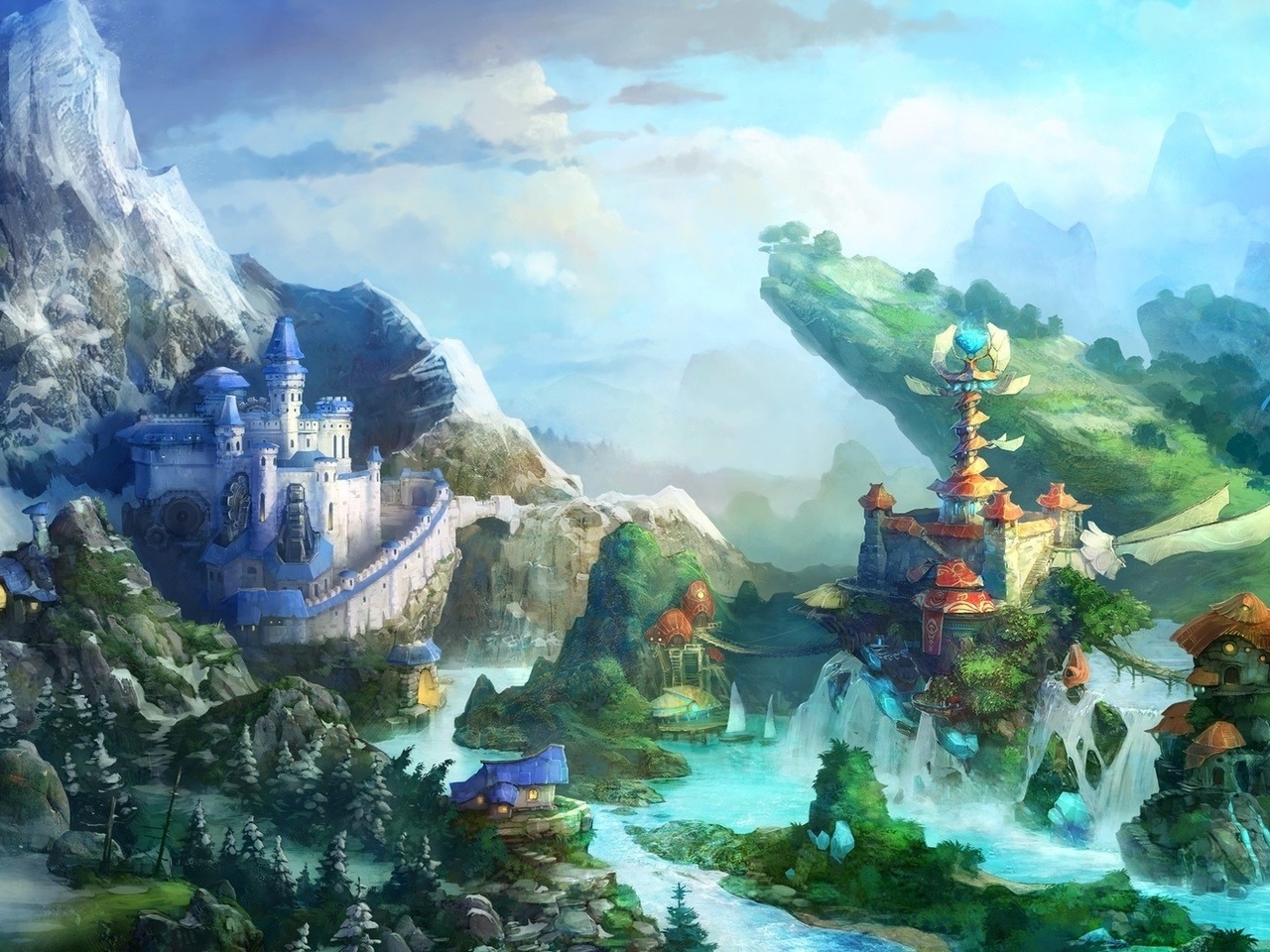 М
у
г
о
д
ж
а
р
ы
5
6
Вопрос
7
6
А
к
о
н
к
а
г
у
а
1
П
а
м
и
р
2
3
А
т
л
а
с
4
Монб
л
а
н
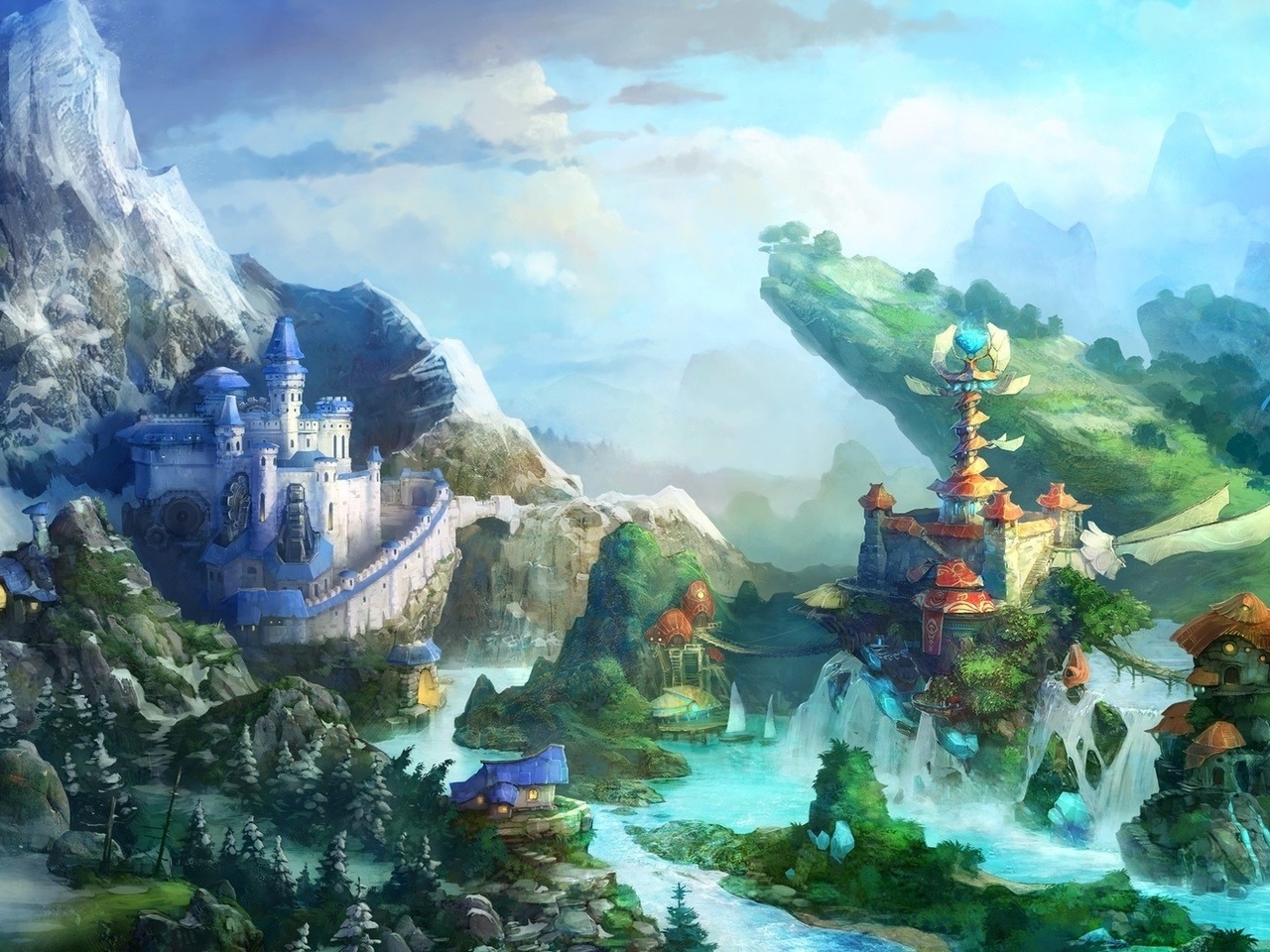 5
М
у
г
о
д
ж
а
р
ы
6
Ми
т
ч
е
л
Вопрос
7
6
А
к
о
н
к
а
г
у
а
1
П
а
м
и
р
2
3
А
т
л
а
с
4
Монб
л
а
н
Вершина Аппалачи.
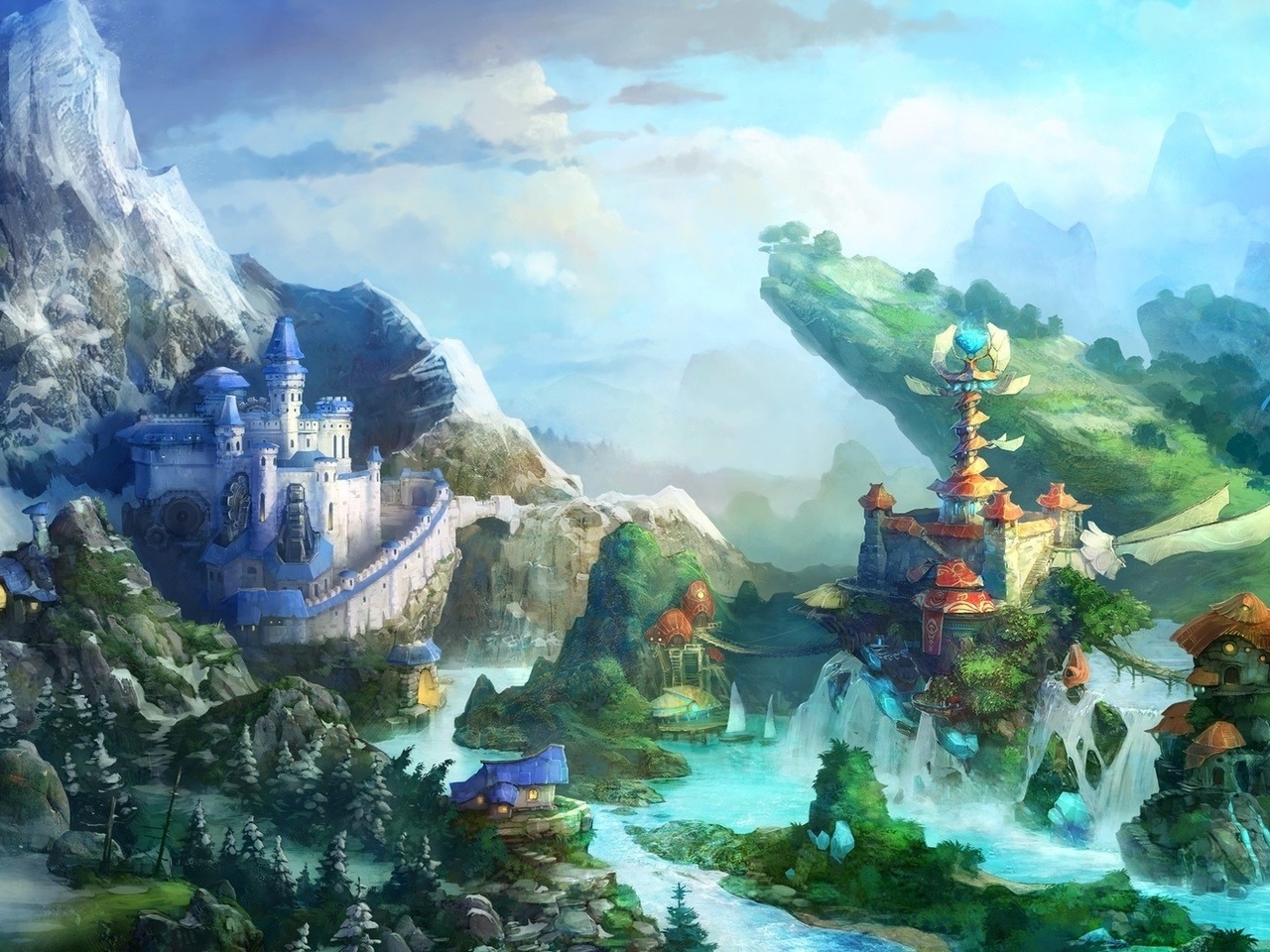 5
М
у
г
о
д
ж
а
р
ы
6
Ми
т
ч
е
л
Вопрос
7
7
А
к
о
н
к
а
г
у
а
1
П
а
м
и
р
2
3
А
т
л
а
с
4
Монб
л
а
н
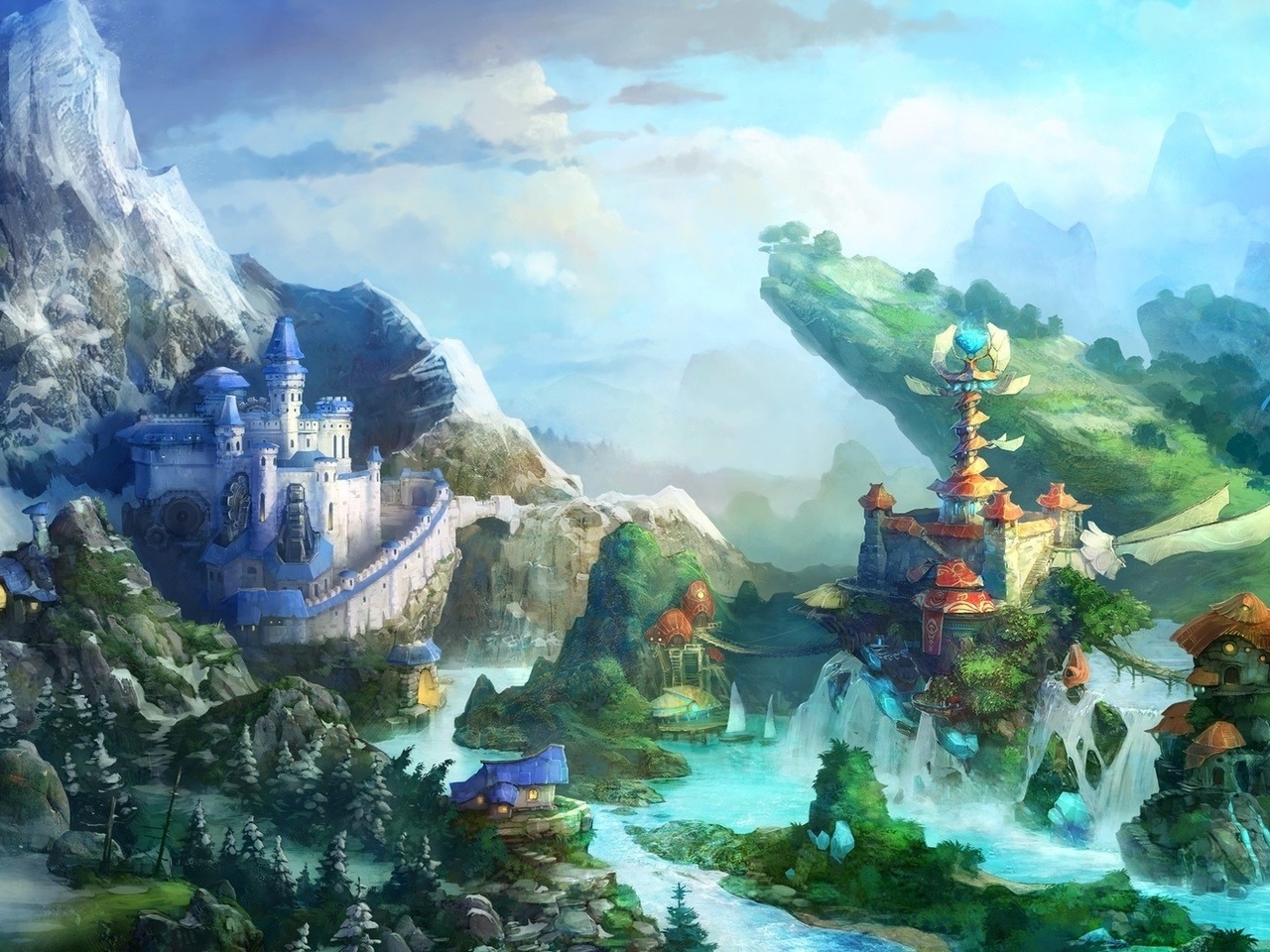 5
М
у
г
о
д
ж
а
р
ы
6
Ми
т
ч
е
л
Вопрос
7
К
о
с
ц
юш
к
о
7
А
к
о
н
к
а
г
у
а
1
П
а
м
и
р
2
3
А
т
л
а
с
4
Монб
л
а
н
Высочайшая вершина страны , столицей которой является Канберра.
Молодец !
В презентации использованы 
Фон -www.look.com.ua

Описание гор-  https://ru.wikipedia.org